a
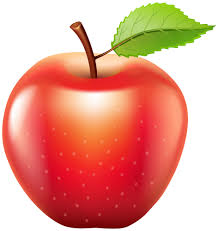 i
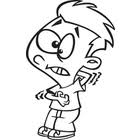 o
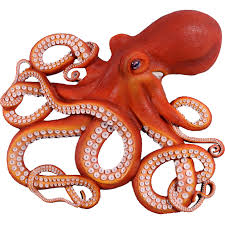 e
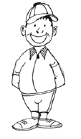 u
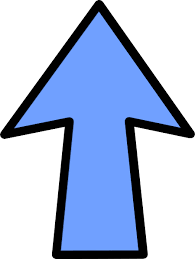